YEAR 5 SPELLINGS
Spring 1
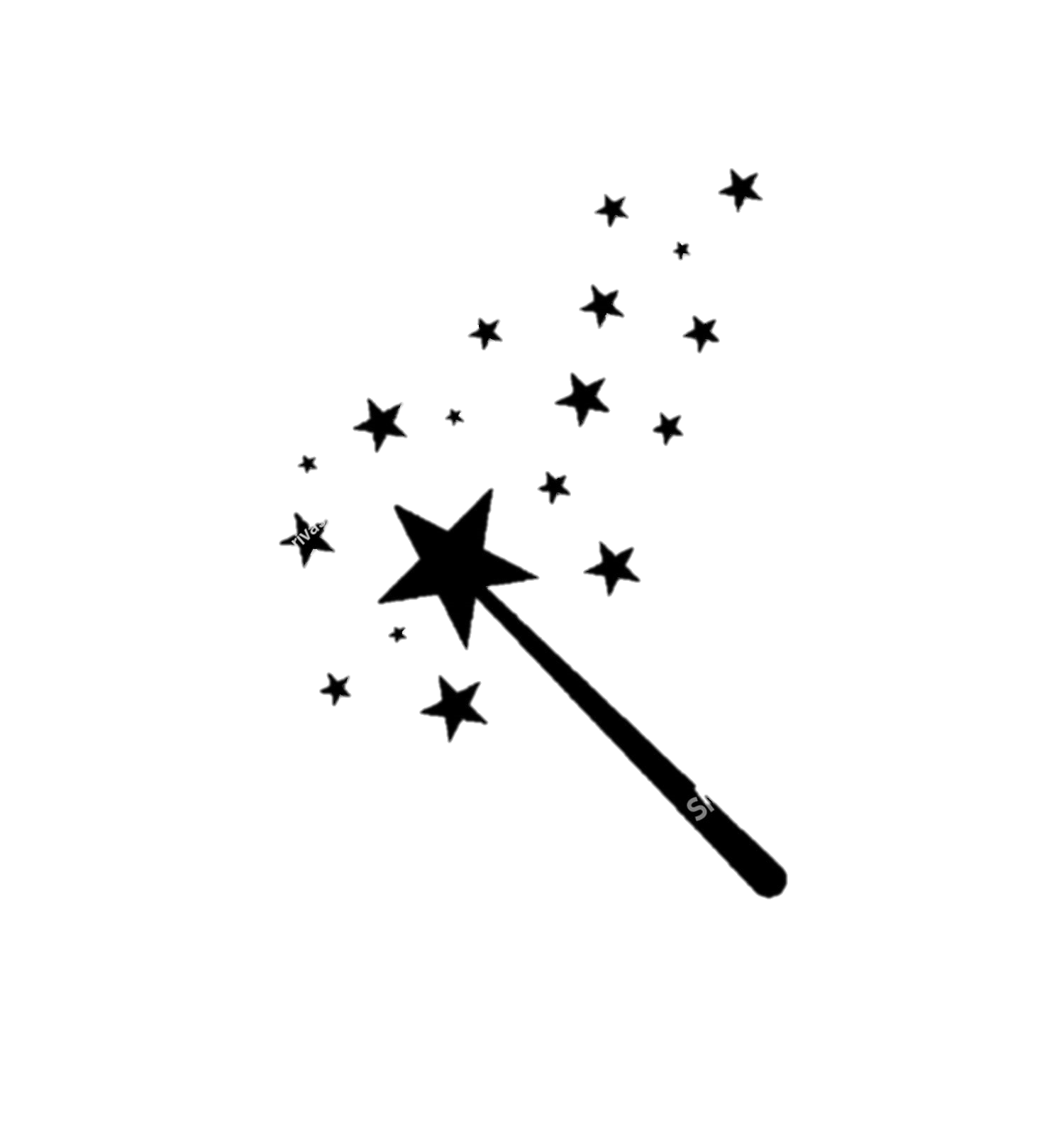 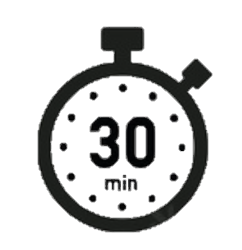 Spellit out
Day 1
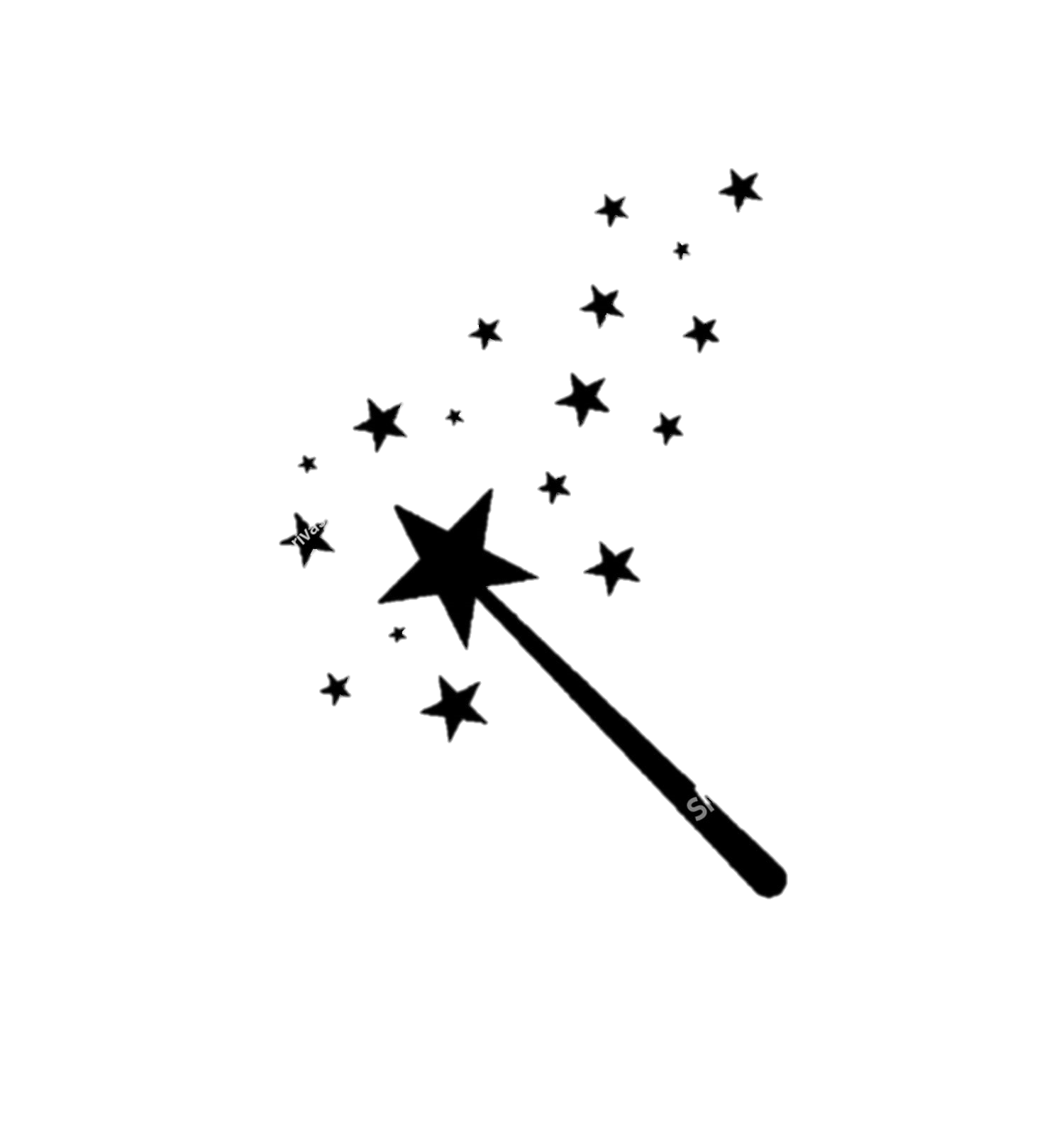 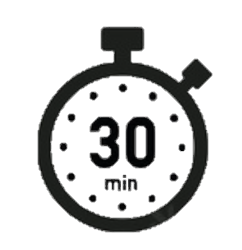 Spellit out
Day 1
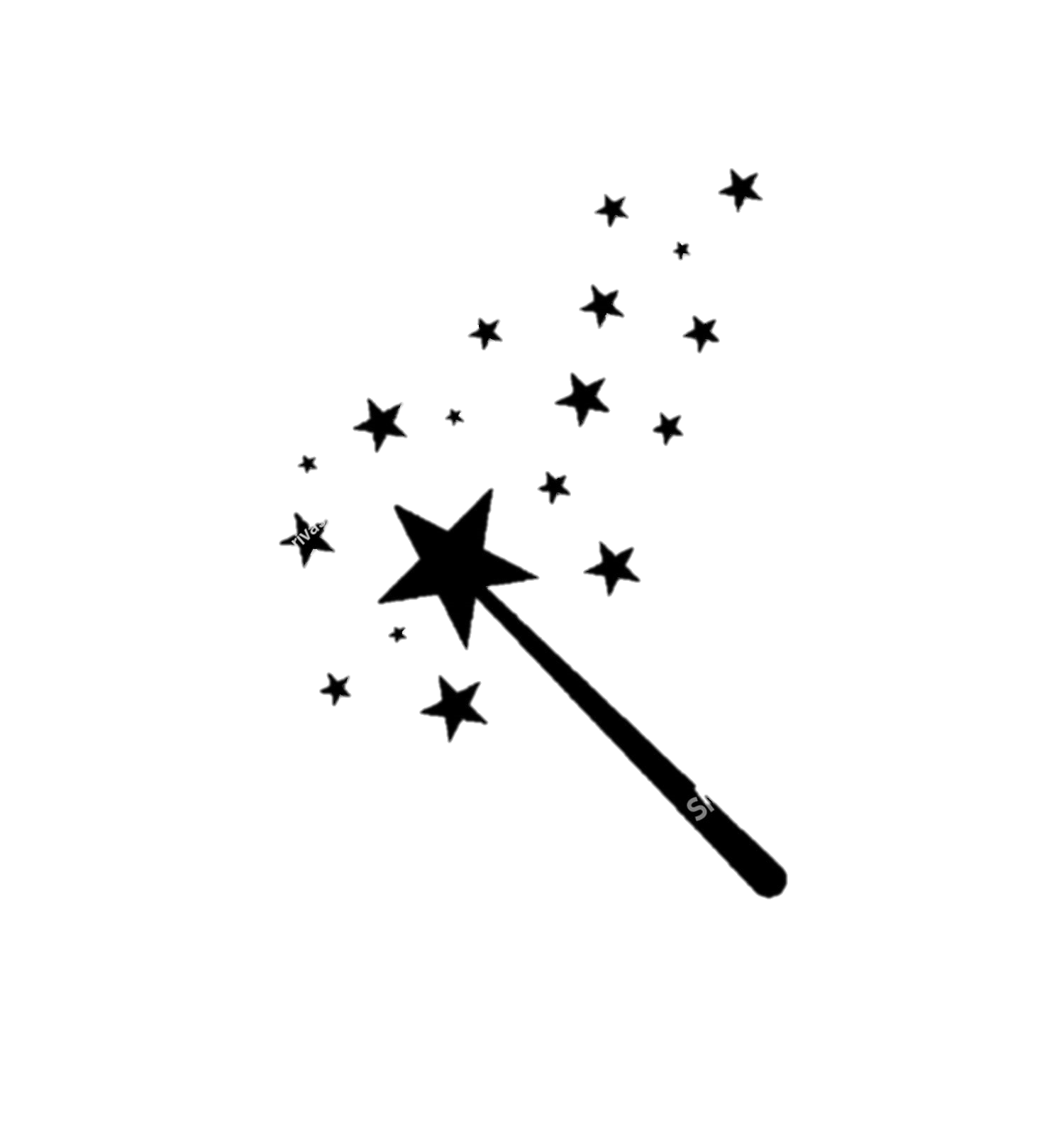 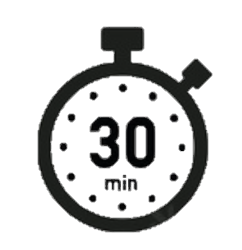 Spellit out
Day 1
YEAR 6 SPELLINGS
Spring 2
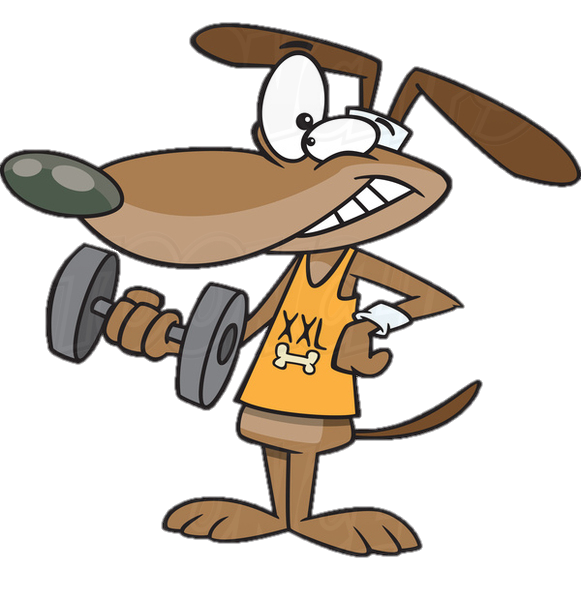 Word workout
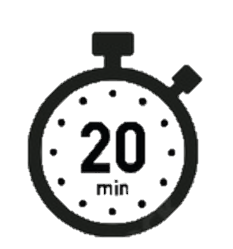 Phonemes, Syllables & Sound Associations
TRICK PART:

Silent b
thumb
subtle
7
Phonemes, Syllables & Sound Associations
TRICK PART:

Silent letters

cht says /ot/
wreck
autumn

yacht
8